Othello
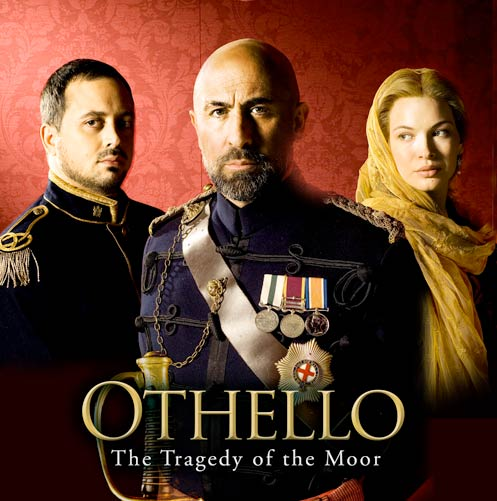 Davis Wick, Zac Paz, Nick Voss
Character List
Othello – protagonist, Moorish general of the Venice Army.  Recently married Desdemona

Desdemona – daughter of Brabanzio (a Venetian senator) and married to Othello

Iago – antagonist, Othello’s ensign.  Was passed over by a promotion Cassio received.  Driven by jealousy and hatred to destroy Cassio and anyone else in the process
Character List
Michael Cassio – Lieutenant to Othello, extremely loyal, and used by Iago against Othello

Roderigo – a jealous suitor of Desdemona.  Is used by Iago in his mastermind plot.  He is compelled by his desire to marry Desdemona that he plots with Iago
Character List
Emilia – Iago’s wife and attendant to Desdemona

Brabanzio – Desdemona’s father

Other minor characters include: Bianca, Duke of Venice, Montano, Lodovico, Graziano, clowni
Summary
Setting – Venice, Italy (then Cyrus

Act 1
Iago and Roderigo are plotting to ruin Othello and claim Othello’s newly wed, Desdemona, back to Roderigo

Desdemona’s father (Brabanzio) gets involved when Iago and Roderigo tell him about his daughter’s secret wedding

Othello meets with The Duke of Venice and is sent to Cyprus to defend from the Turks
Summary
Act 2
A huge storm delays the Turkish fleet but Othello is lost in the storm as well

Othello is safe and proclaims a feast

Iago plans for Roderigo to attack Cassio and have Othello see it.   The plan works and Cassio loses his reputation
Summary
Act 3
Iago plants the seeds in Othello’s head that his wife is cheating on him with Cassio

Emilia (Iago’s wife) steals Desdemona’s handkerchief and gives it to Iago, who plants it in Casso’s room
Summary
Act 4
Othello finds out about the handkerchief

At Iago’s insistent, Othello decides to strangle Desdemona, convicted of her adultery

Iago tells Othello that he will take care of Cassio.  But actually Iago convinces Roderigo to kill Cassio
Summary
Act 5
Roderigo fails to kill Cassio who only receives a wound

Iago slays Roderigo

Othello strangles Desdemona

Emilia walks in and hears Desdemona whisper before she dies that she killed herself

Othello finds out that Desdemona and Cassio were innocent

Iagoi is brought forth to Othello but he escapes

Othello kills himself and lays down next to his lovei
Video
http://www.youtube.com/watch?v=UrIc3eINXT4 

Iago and Othello
SOAPS – Act 3, Scene 3
Our passage takes place during this scene
Subject – during our passage, Othello’s trusted friend, Iago, discusses with Othello about how his wife may have cheated on him with the man Othello appointed lieutenant, Michael Cassio. 
Occasion – Iago wanted the lieutenant position, but Othello passed him up in favor of Cassio. 
Audience – the audience would be those watching/reading Shakespeare’s Othello
Purpose – the purpose of this scene is to show how Iago planned, and acted out revenge on Othello; to trick him into believing his wife was unfaithful. 
Speaker – possibly the most famous playwright ever, William Shakespeare wrote the play. His two characters, Othello and Iago are conversing during this scene
SOAPS - Iago
Subject – Iago and Othello are talking, and Iago tries to trick Othello into believing that his wife cheated on him with his lieutenant, Michael Cassio. 
Occasion – at this point, Iago puts his plans for revenge into action. By convincing Othello his wife cheated on him with Cassio, Iago gets revenge on both Othello and Cassio. 
Audience – Iago is speaking in Shakespeare’s Othello, and is speaking to those either reading or watching the play. 
Purpose – the purpose of Iago speaking in this scene is to show his deception and trickery. The reader/viewer knows by this point that Iago wants to get revenge on Othello. This scene shows how he does it. 
Speaker – Iago is the speaker in this scene. He is the trusted advisor of Othello, however Iago is tricky and plots revenge on Othello and Cassio. He uses Othello’s trust of him to his advantage.
SOAPS - Othello
Subject – Othello and Iago are talking and Iago begins to discuss why he believes Othello’s wife was unfaithful and cheated on him with Michael Cassio. 
Occasion -  Othello is deceived by his close friend, Iago. Othello states that he values Iago’s opinion, and believes that Iago truly loves him. However, Iago uses this trust and love to help him carry out his plans for revenge
Audience -  Iago and Othello and talking in Shakespeare’s Othello, so the audience would be those reading or watching the play.
Purpose – Othello’s lines in this scene are used to show how he trusts Iago and really does value his opinion. The scene shows how the trust proves to be Othello’s downfall. 
Speaker – the speaker is Othello, a general in the Venetian Army, who is deceived by his close friend, Iago.
Text – Act 3, Scene 3
Iago. I do beseech you,
Though I perchance am vicious in my guess,—
As, I confess, it is my nature's plague
To spy into abuses, and oft my jealousy
Shapes faults that are not,—that your wisdom
yet,
From one that so imperfectly conceits,
Would take no notice, nor build yourself a
trouble
Out of his scattering and unsure observance.
It were not for your quiet nor your good,
Nor for my manhood, honesty, or wisdom,
To let you know my thoughts.
Othello. What dost thou mean?
Iago. Good name in man and woman, dear
my lord,
Is the immediate jewel of their souls:
Who steals my purse steals trash; 'tis something,
nothing;
'Twas mine, 'tis his, and has been slave to thou-
sands;
But he that filches from me my good name
Robs me of that which not enriches him,
And makes me poor indeed.
Ethos
“Though I perchance am vicious in my guess”
Says there is a chance that he could be wrong


“it is my nature's plague”
Shows that it is in his human nature to judge others
He is just like every other human being
Pathos
“But he that filches from me my good name
   Robs me of that which not enriches him,
    And makes me poor indeed.”

This shows the emotional effects of losing integrity
Rhetorical Devices
Hortative Sentences - 
"From one that so imperfectly conceits,
Would take no notice, nor build yourself a trouble
Out of his scattering and unsure observance" (3.3.154-156)
Advises to not take this too  seriously
Metaphor - 
"Good name in man and woman, dear my lord,
Is the immediate jewel of their souls" (3.3.160-161)
Character=jewel of their souls
Rhetorical Devices
Parallelism – 
"Who steals my purse steals trash. 'Tis something, nothing:
'Twas mine, ’tis his, and has been slave to thousands.
But he that filches from me my good name
Robs me of that which not enriches him
And makes me poor indeed" (3.3.163-168)
Rhetorical Devices
Paradox - 
	"Who steals my purse steals trash. 'Tis 	isomething, nothing
	'Twas mine, ’tis his, and has been slave to      	thousands" (3.3.163-165)
		
Personification - 
	"'Twas mine, ’tis his, and has been slave to 	thousands." (3.3.164-165)
Purse is personified as a slave
Tone
The tone of Iago in the speech is manipulative
Iago is manipulating Othello so his scheme against Cassio will work
He is deceiving Othello by telling him what he shouldn’t think, but human nature will make Othello think about it, which is Iago’s purpose
“Beseech,” “Nature’s plague,” ”Conceit,” “Unsure observance,” “Filches”
Cited sources
"SCENE III. The Garden of the Castle." SCENE III. The 	Garden of the Castle. N.p., n.d. Web. 23 Sept. 2013. 	<http://shakespeare.mit.edu/othello/othello.3.3.html>